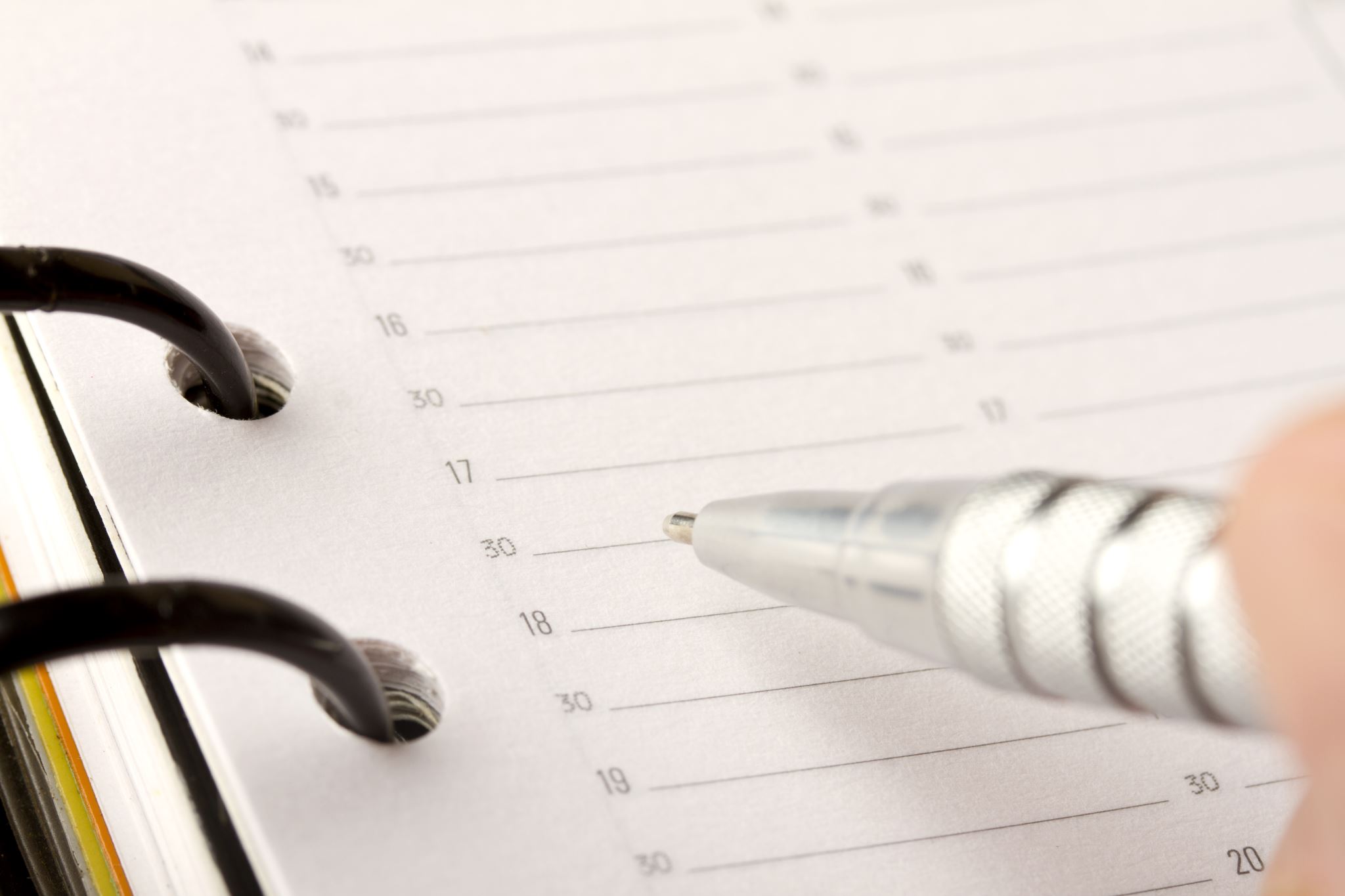 Introducción
PROGRAMACIÓN I
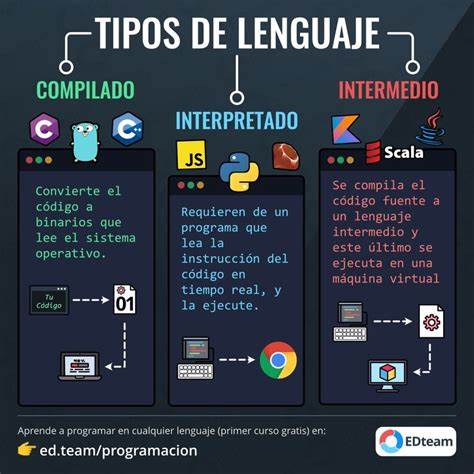 Programación I
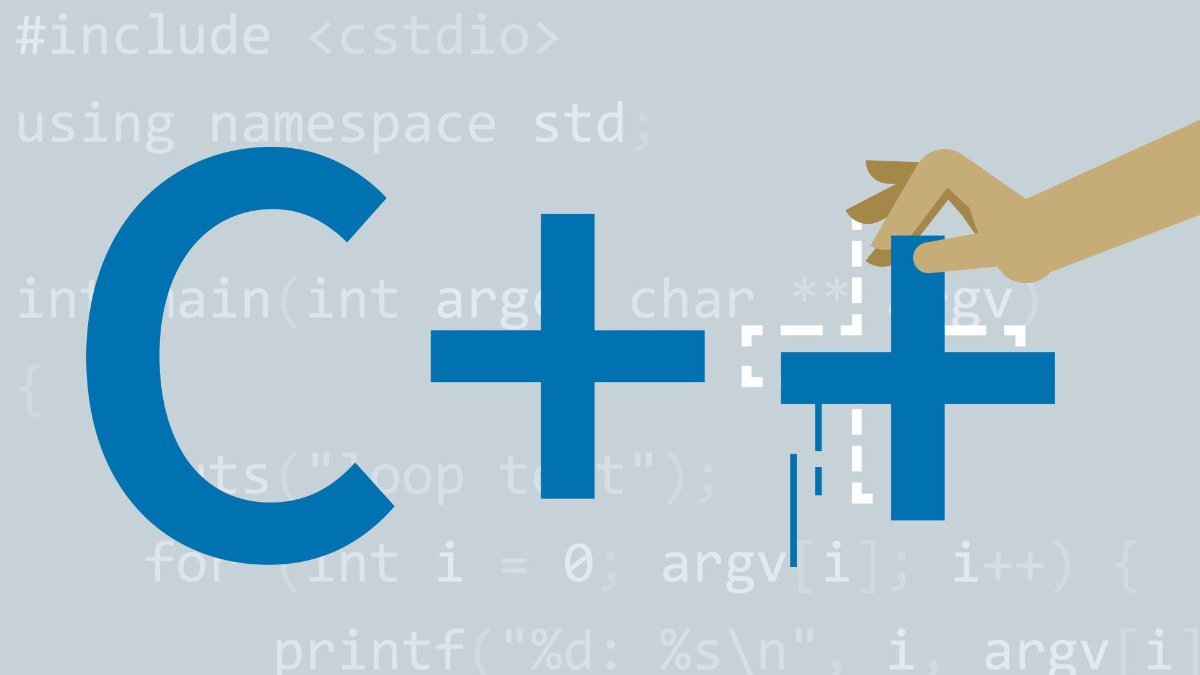 Lady Espinoza
Conociendo c++
C++ es un lenguaje de programación que proviene de la extensión del lenguaje C para manipular objetos. 
A pesar de ser un lenguaje con muchos años, su gran potencia lo convierte en uno de los lenguajes de programación más demandados.

Origen de C++
Fue diseñado a mediados de los años 80 por el danés Bjarne Stroustrup. Su intención fue la de extender el lenguaje de programación C (con mucho éxito en ese momento) para que tuviese los mecanismos necesarios para manipular objetos. Por lo tanto, C++ contiene los paradigmas de la programación estructurada y orientada a objetos, por lo que se le conoce como un lenguaje de programación multiparadigma.
Que es un lenguaje de programación
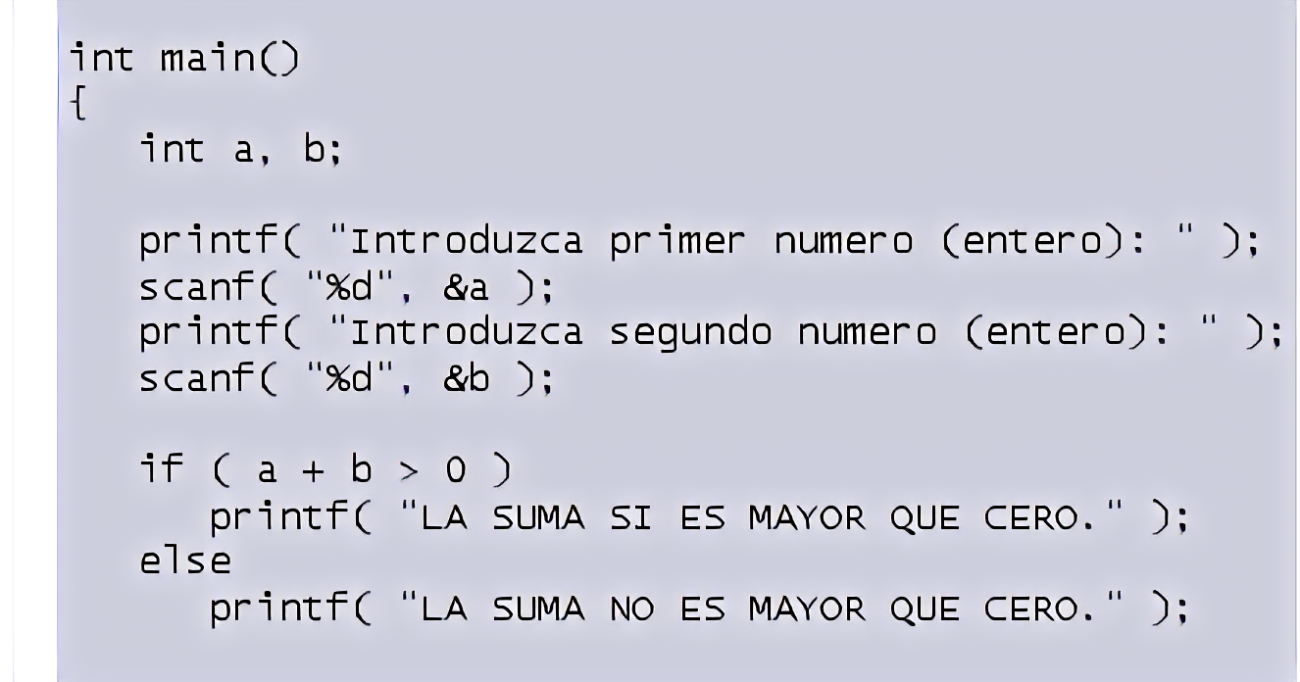 Un lenguaje de programación es la forma de comunicarse con las computadoras mediante símbolos e instrucciones.
C++
# include <stdio.h>
#include <conio.h>
using namespace std;

int main()
{


return 0;
}
Librerías
Programa Principal
Comentarios en C++
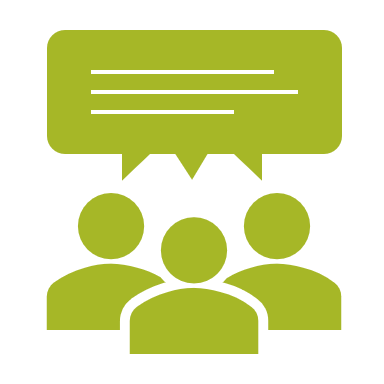 // permite realizar comentarios en una sola línea
/* permite realizar comentarios en 
     más de una línea*/
Operadores relacionales
Variables tipos
Formatos
Lectura/imprimir
.
Funciones más utilizadas en C++
Trabajar con DEV C++
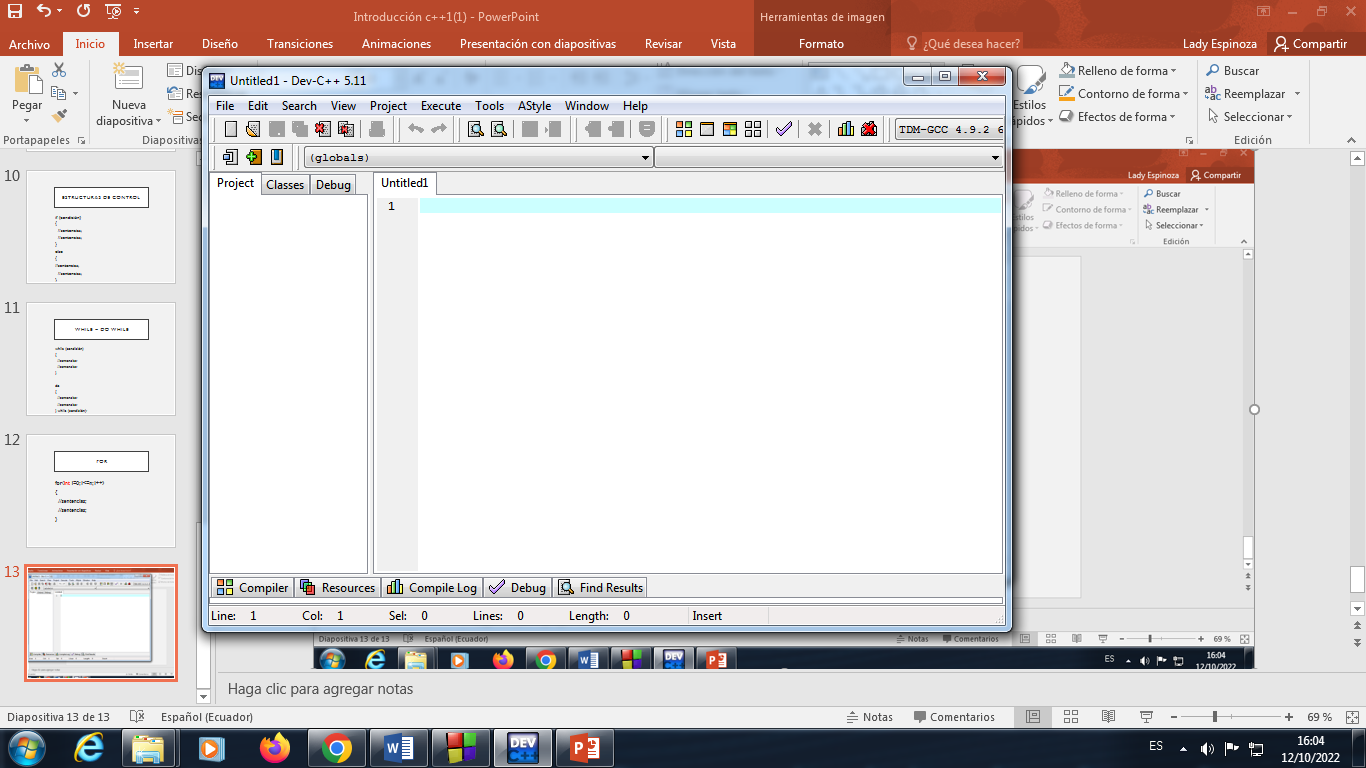 Compilar   F9                    Ejecutar F10                    Compilar y ejecutar F11